Spot World Heritage
Steven Hosford
SDCG-7
Sydney, Australia
March 4th – 6th 2015
General Principles
Products are 
 Orthorectified images
 Older than 5 years (rolling limit) – currently older  than 2009
 Decametric resolution (20 and 10m SPOT multispectral data)
 Non commercial use
 “Global change” applications
SDCG-7
Sydney, Australia
March 4th – 6th 2015
2
General Principles
SPOT archive
(Raw data)







~30 million images acquired since 1986
SPOT World Heritage Archive
(Ortho/1A images)
Resources necessary
SDCG-7
Sydney, Australia
March 4th – 6th 2015
3
3
Current Status
CNES has launched the programme by covering costs to process the first 200,000 images
Around 130,000 1A images already delivered
Processing to ortho level in progress
Call for AOIs 

Desire to promote initiative/CEOS/GFOI in COP-21 context
SDCG-7
Sydney, Australia
March 4th – 6th 2015
4
Country coverage examples
Kenya
~8000 images
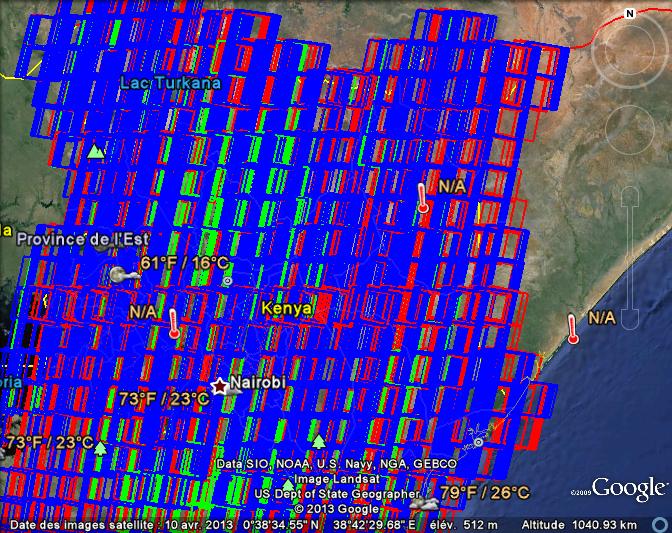 5
Country coverage examples
Uganda
~5000 images
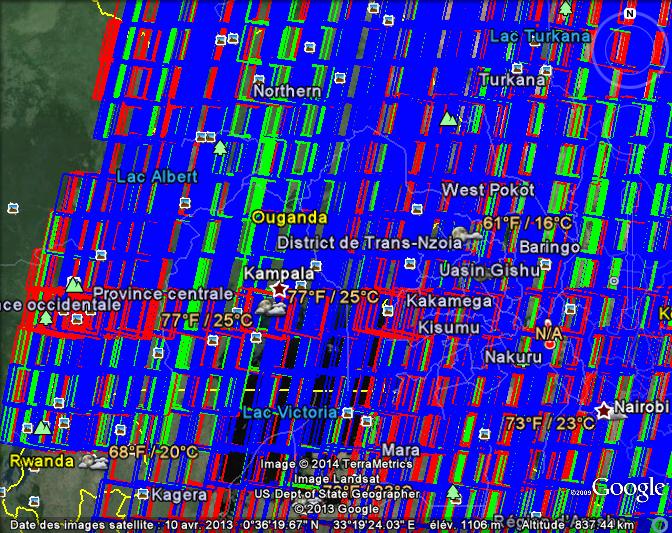 6
Country coverage examples
Tanzania
~5000 images
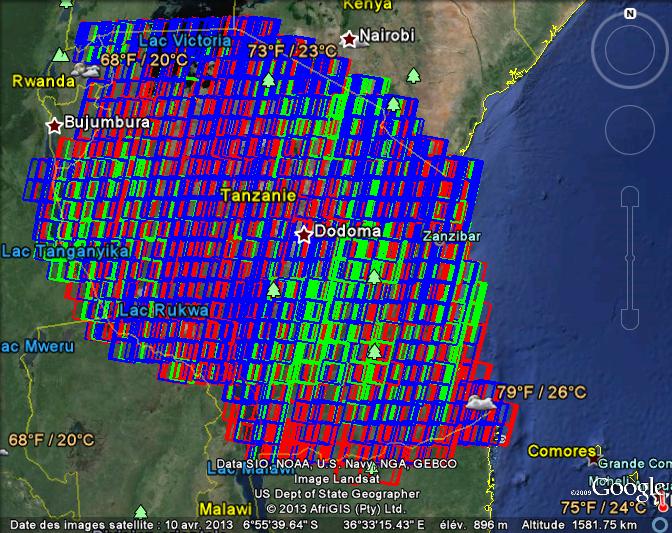 7